Jaunieji mokslininkai gelbsti žemės planetą
Projektą parengė Panevėžio Rožyno progimnazijos 2A klasės mokiniai  Ajus, Gytis, Vytautas, Mantas, Gvidas
Mokytoja Inga Čingienė
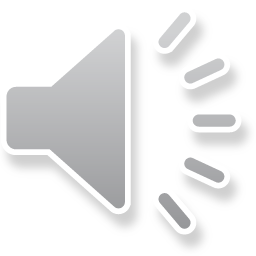 Plastikas – tai universali, lengvai formuojama, sintetinė medžiaga, be kurios šiuolaikinis gyvenimas jau nebeįsivaizduojamas.

Plastikiniais daiktais naudojamės kasdien: plastikiniuose indeliuose šildome maistą, į juos susidedame priešpiečius, perkame vandenį plastikiniuose buteliuose ir juos naudojame pakartotinai. Tačiau net nesusimąstome, kokį neįvertintą pavojų kelia namuose ar kitur esantys plastikiniai daiktai.
Mokykloje naudojamą plastikinę dėžę LEGO kaladėlių laikymui nusprendėme pakeisti į medinę
IŠMATAVOME IR NUSIBRAIŽĖME
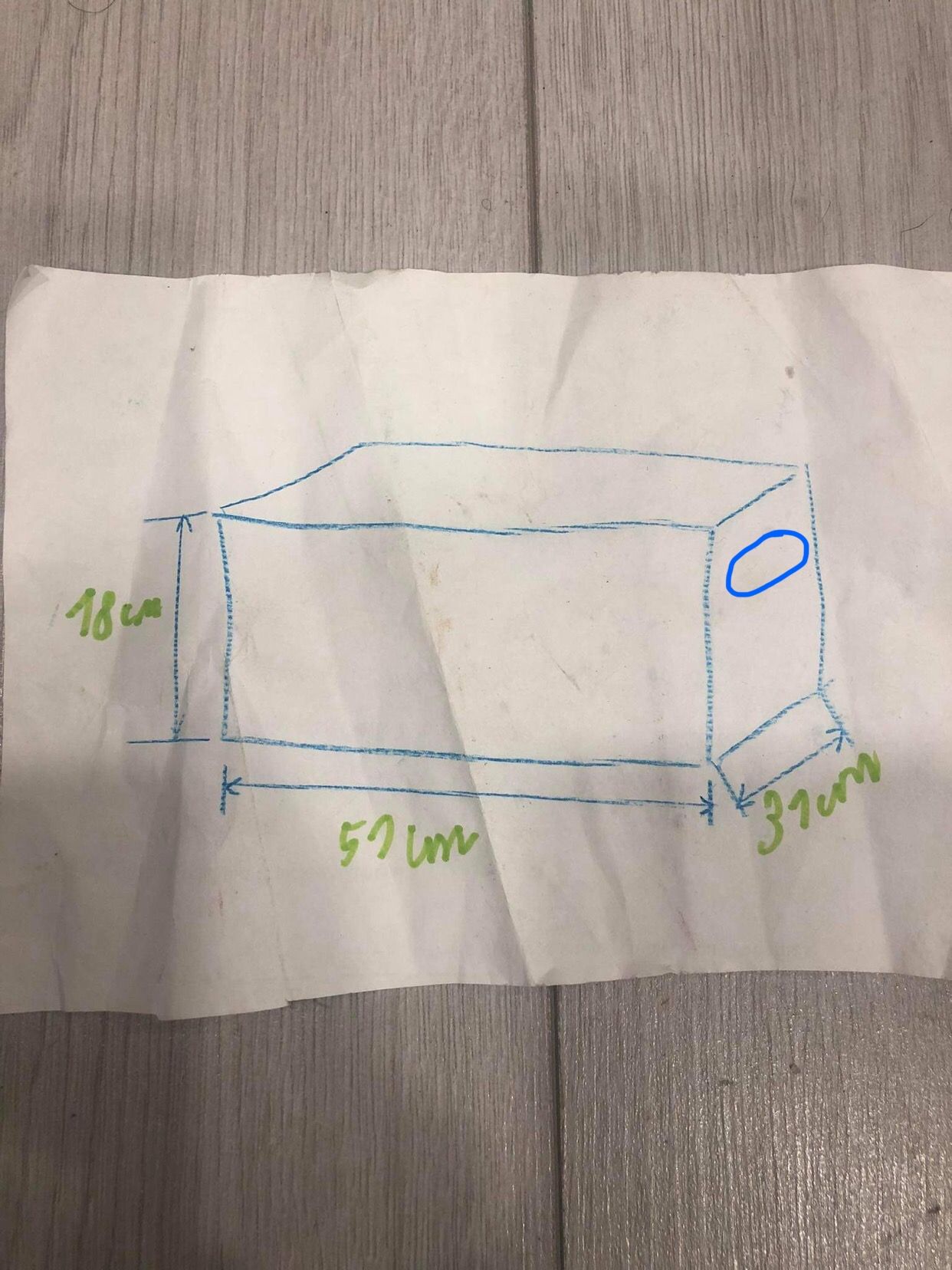 Dėžės Gaminimo proCesas
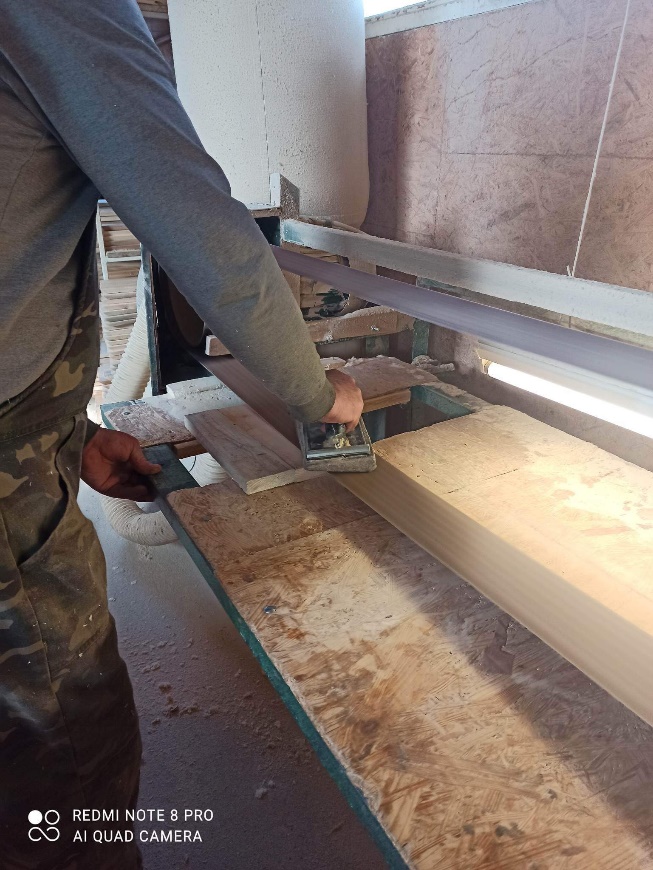 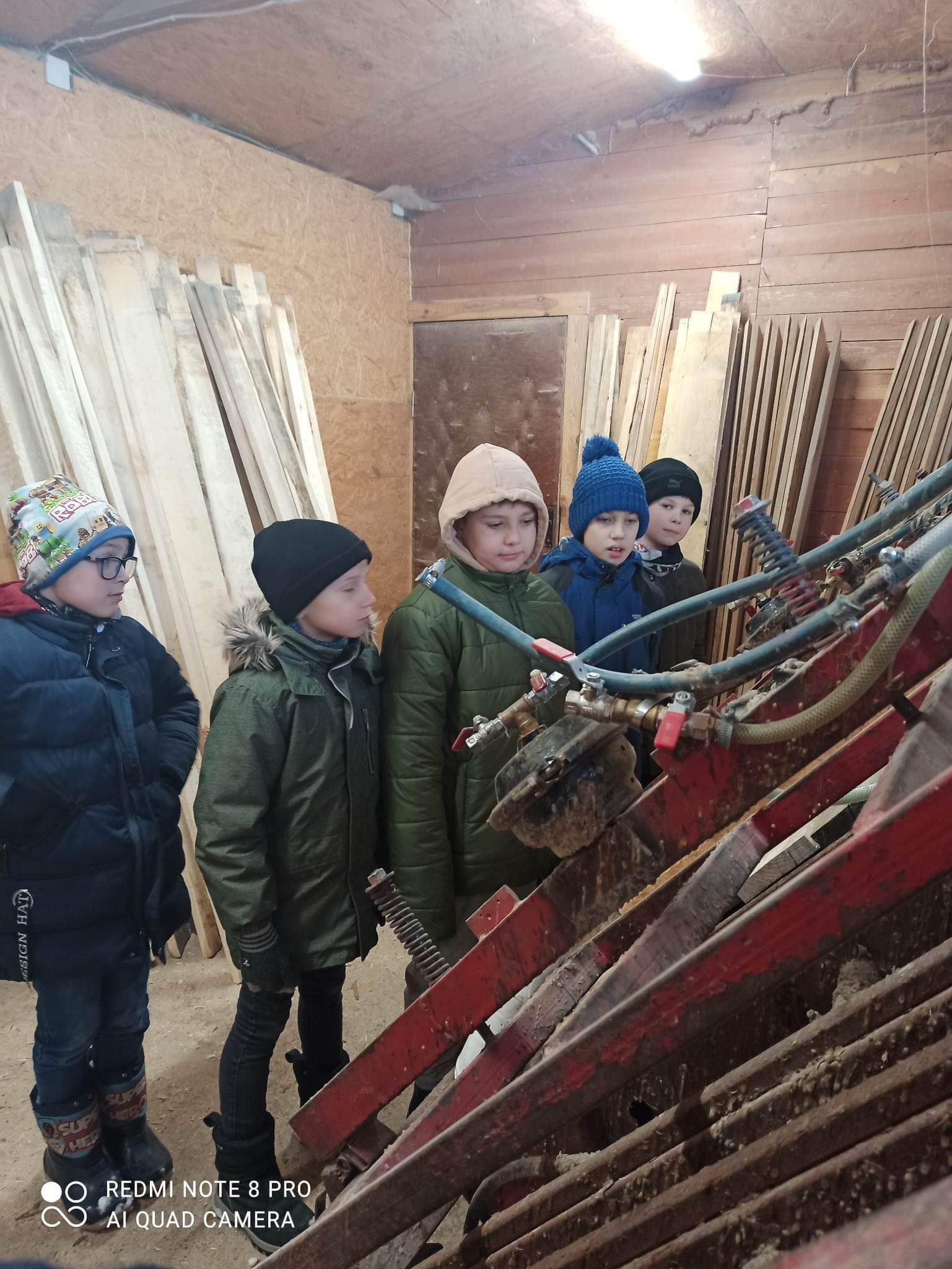 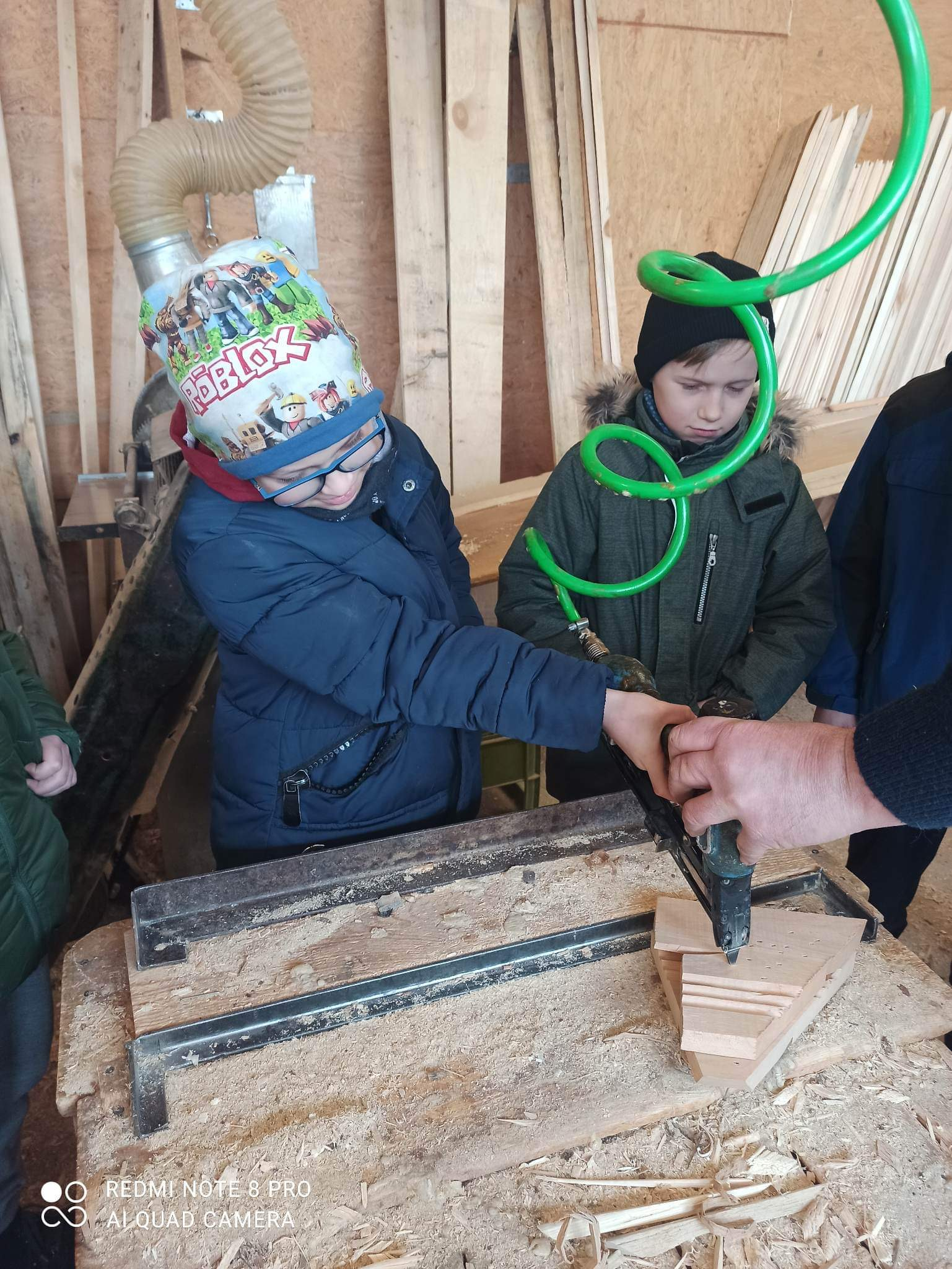 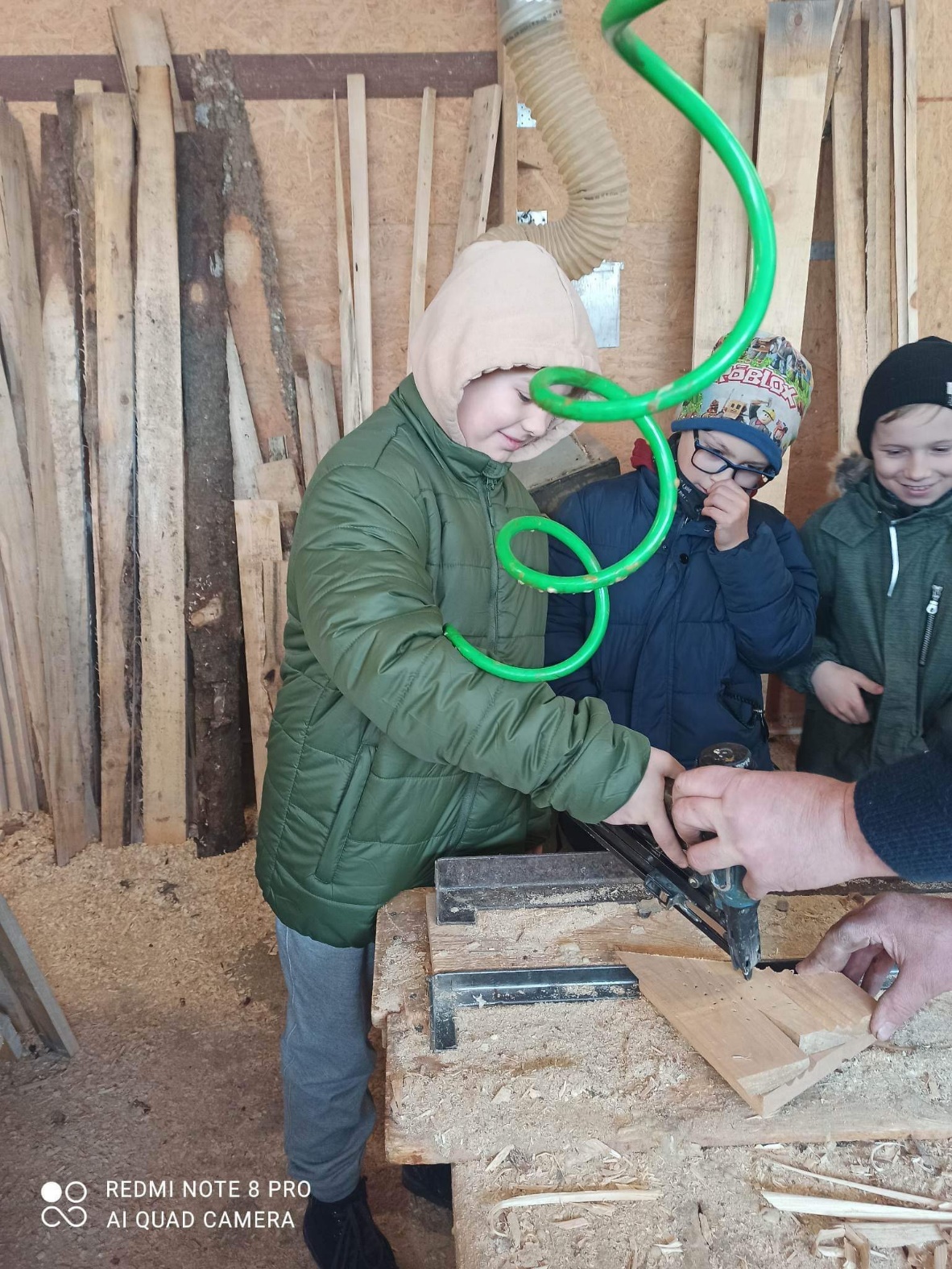 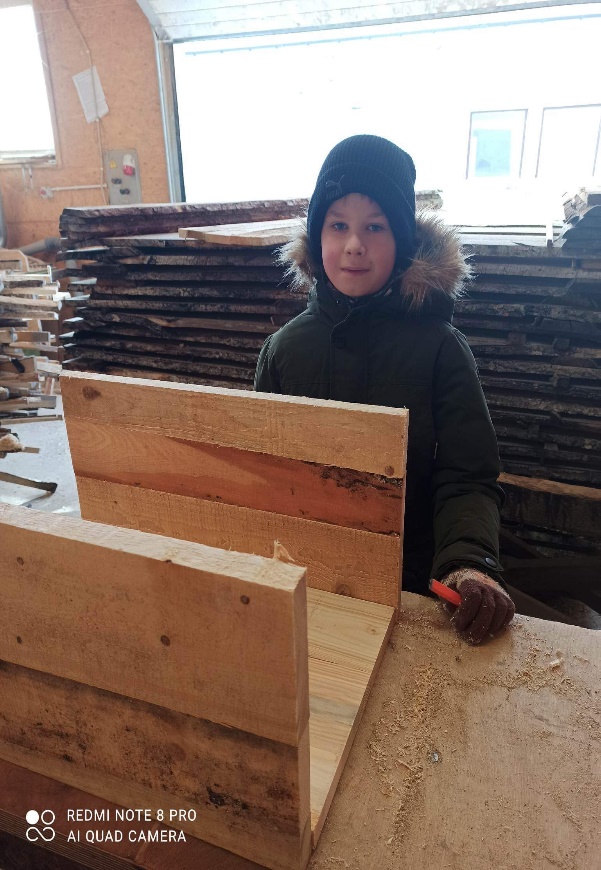 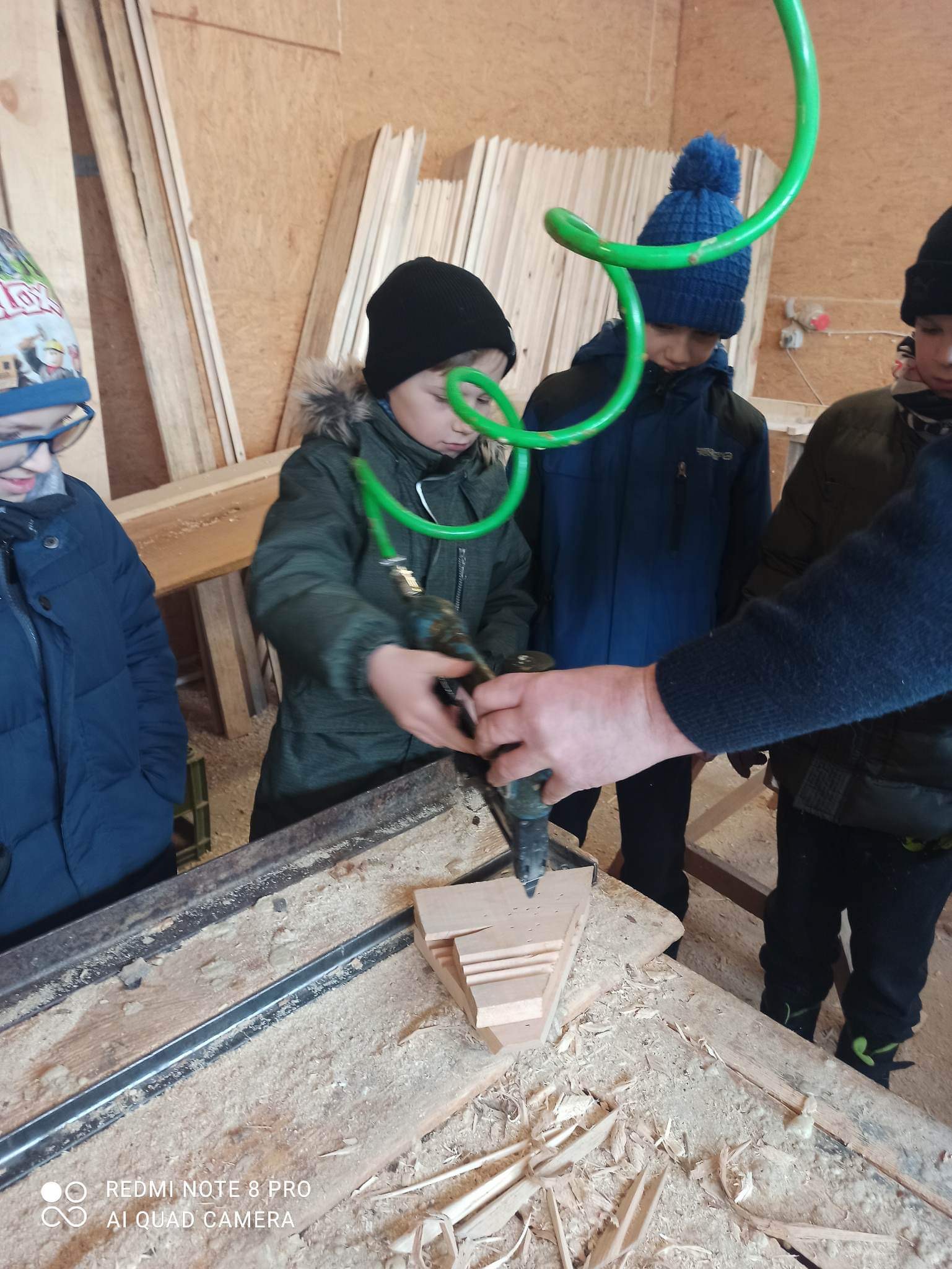 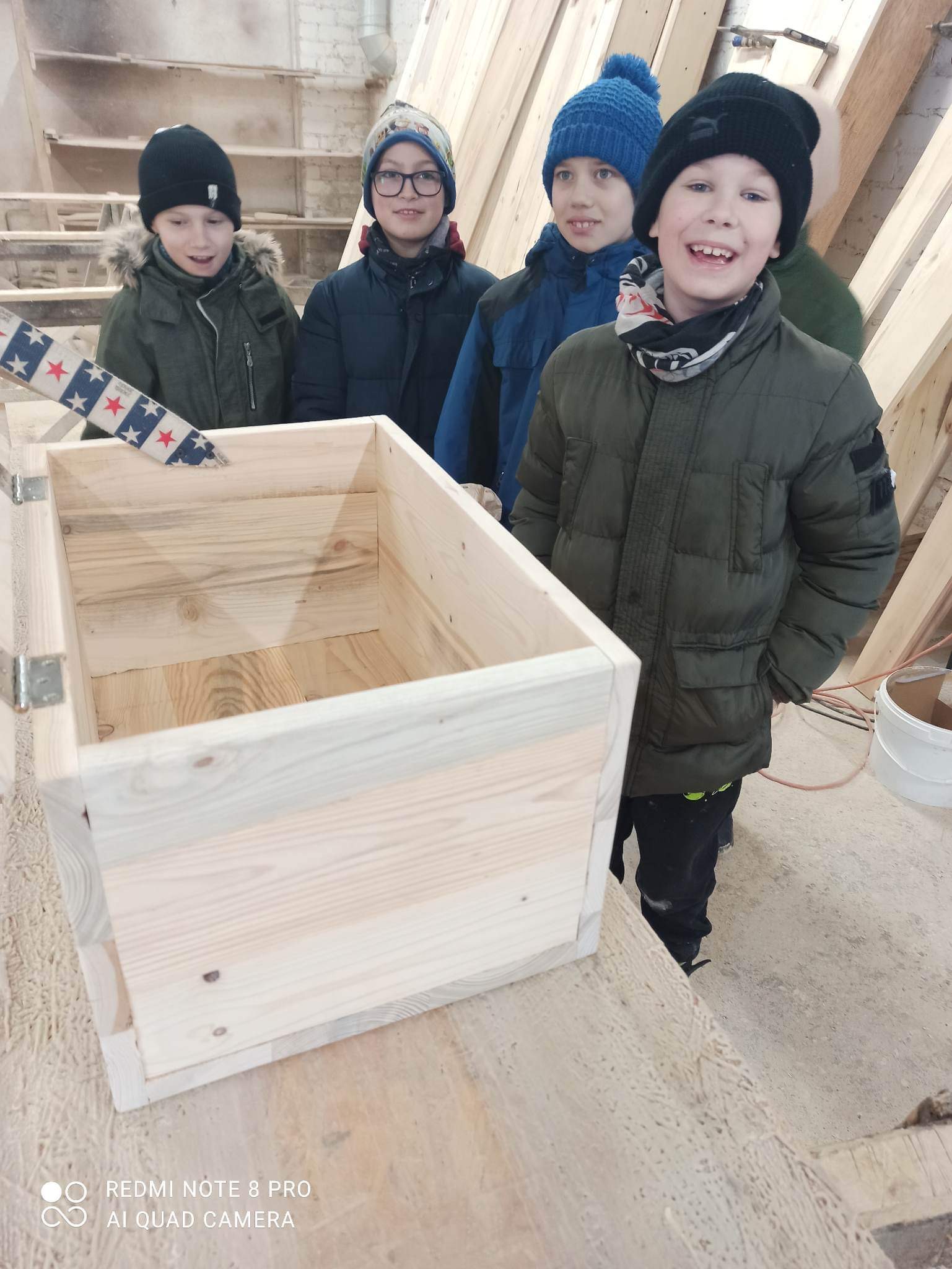 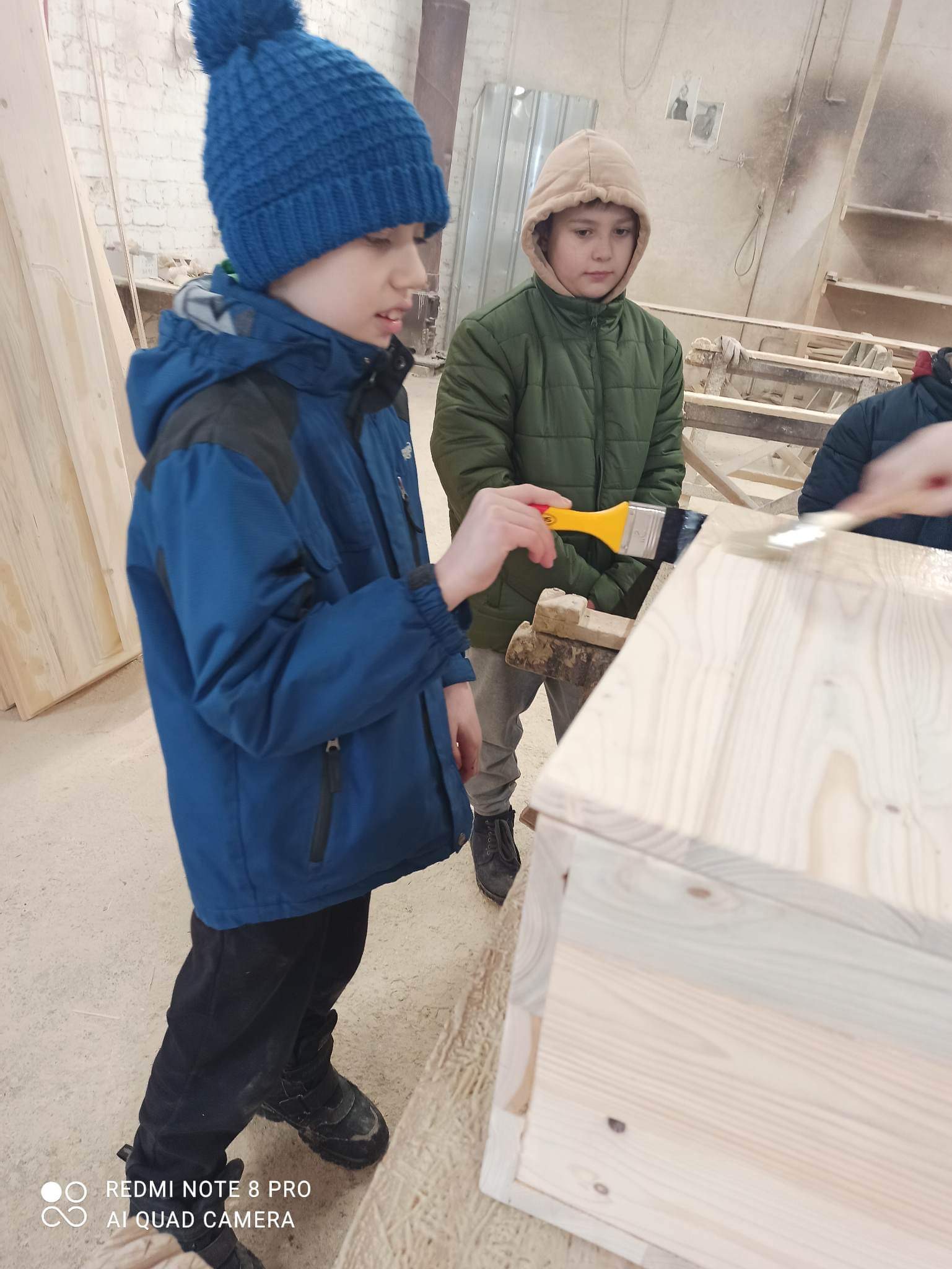 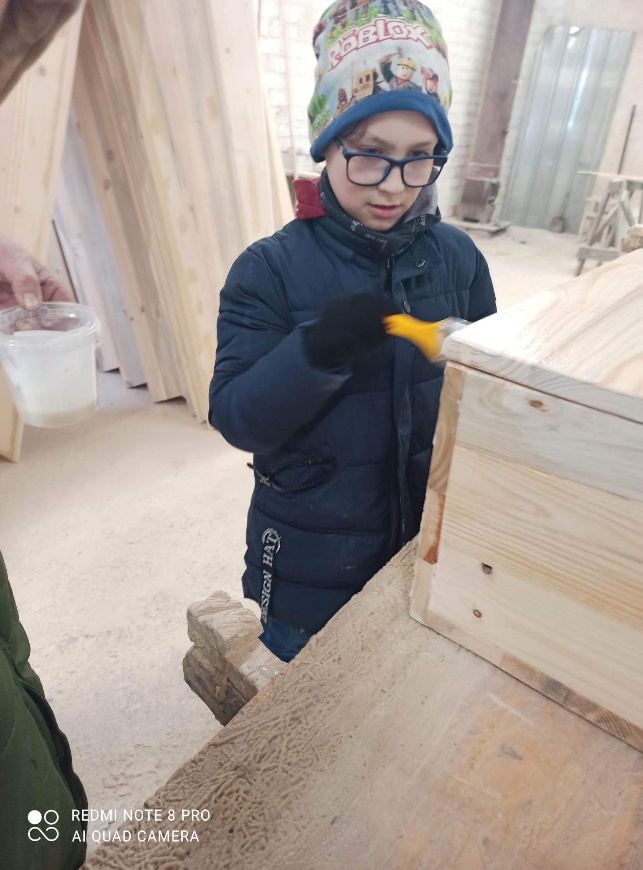 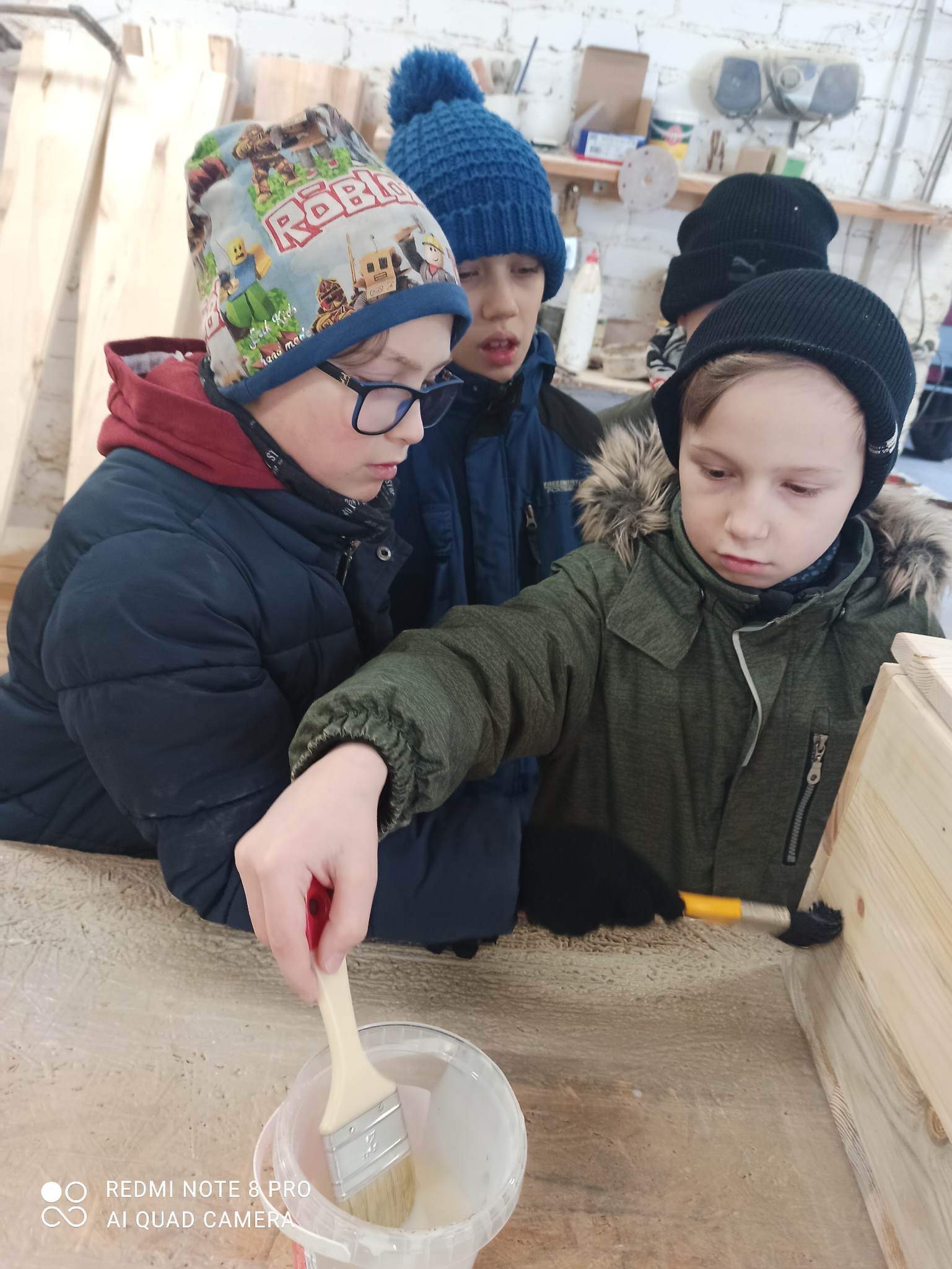 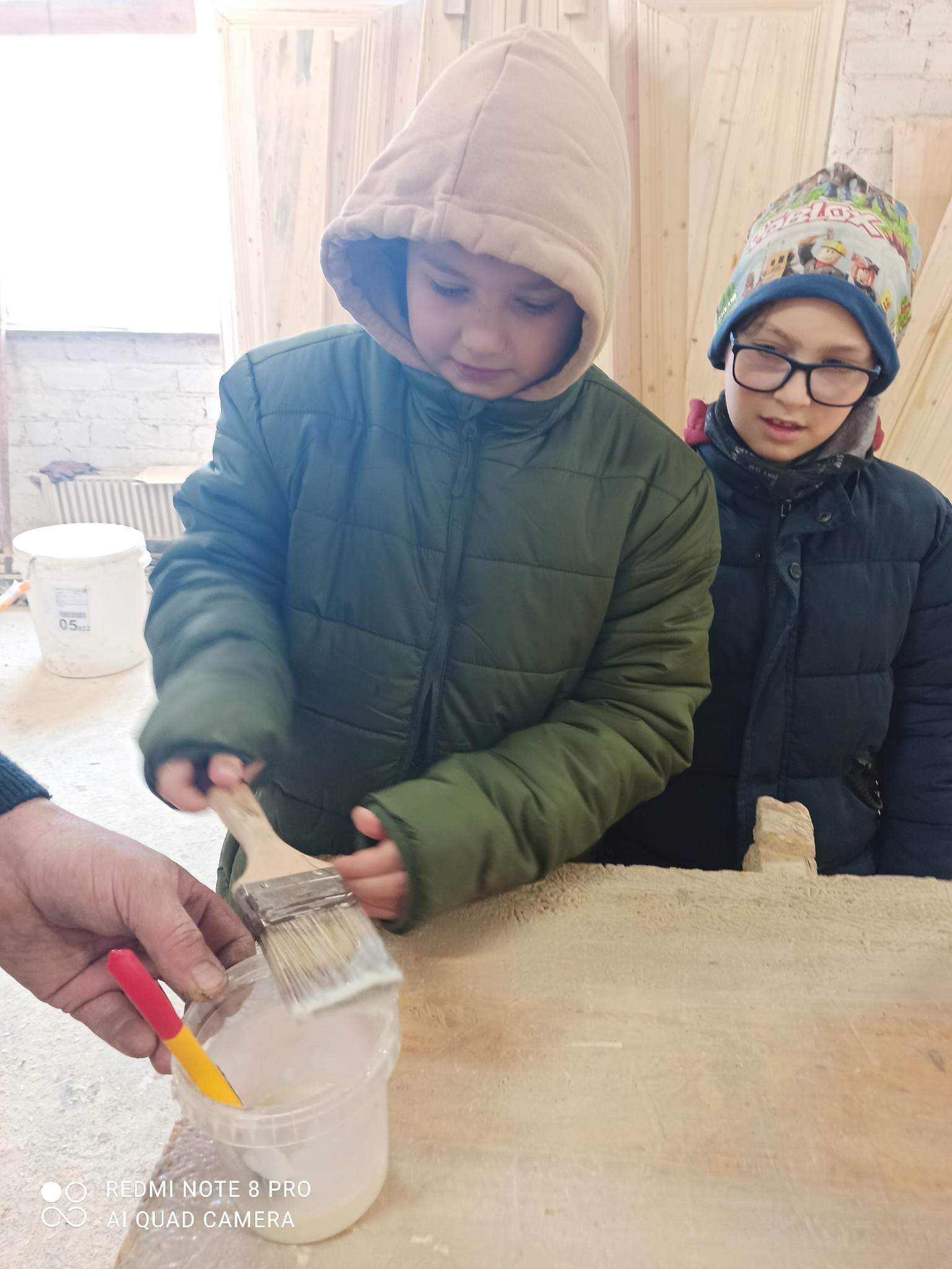 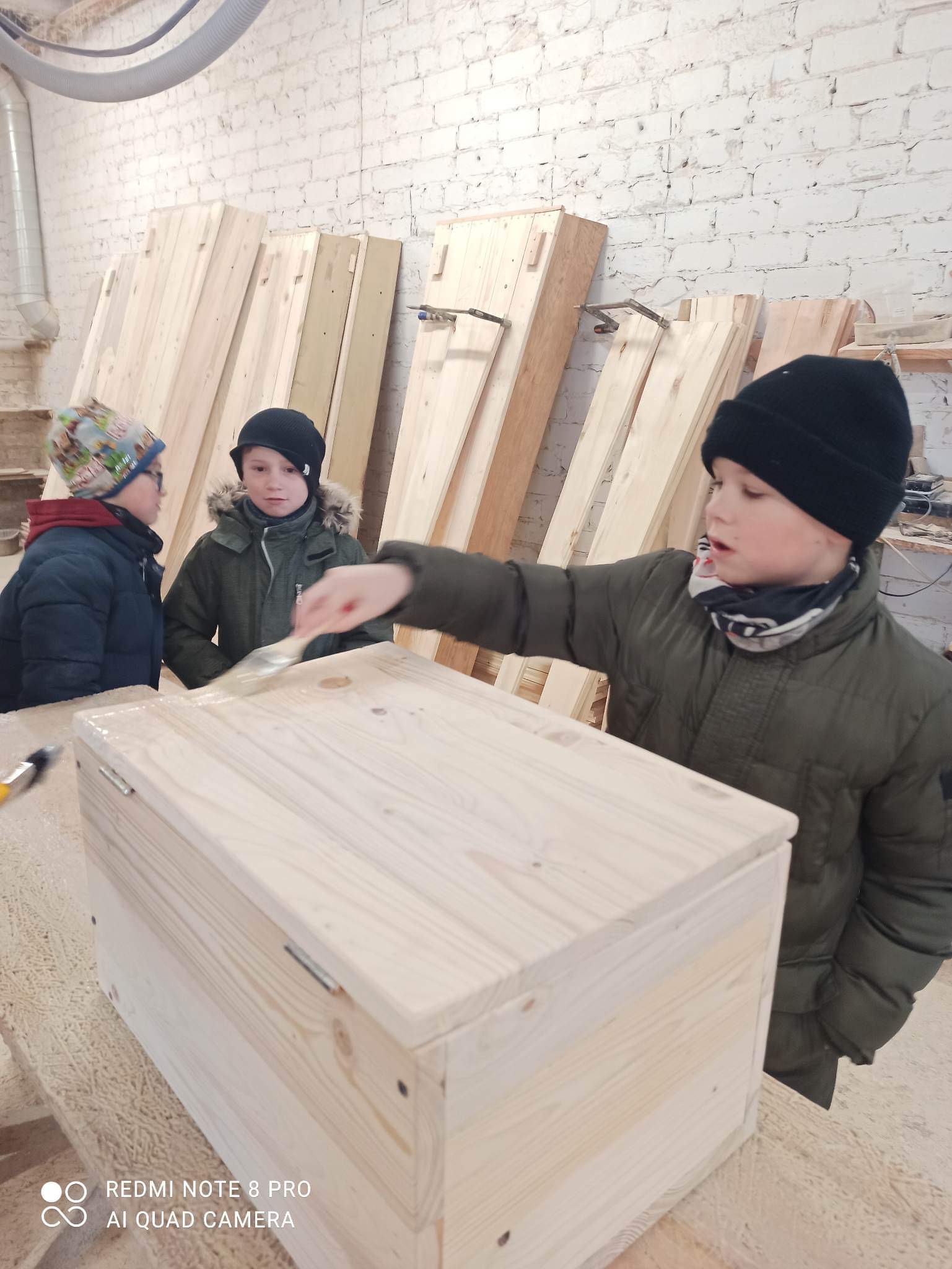 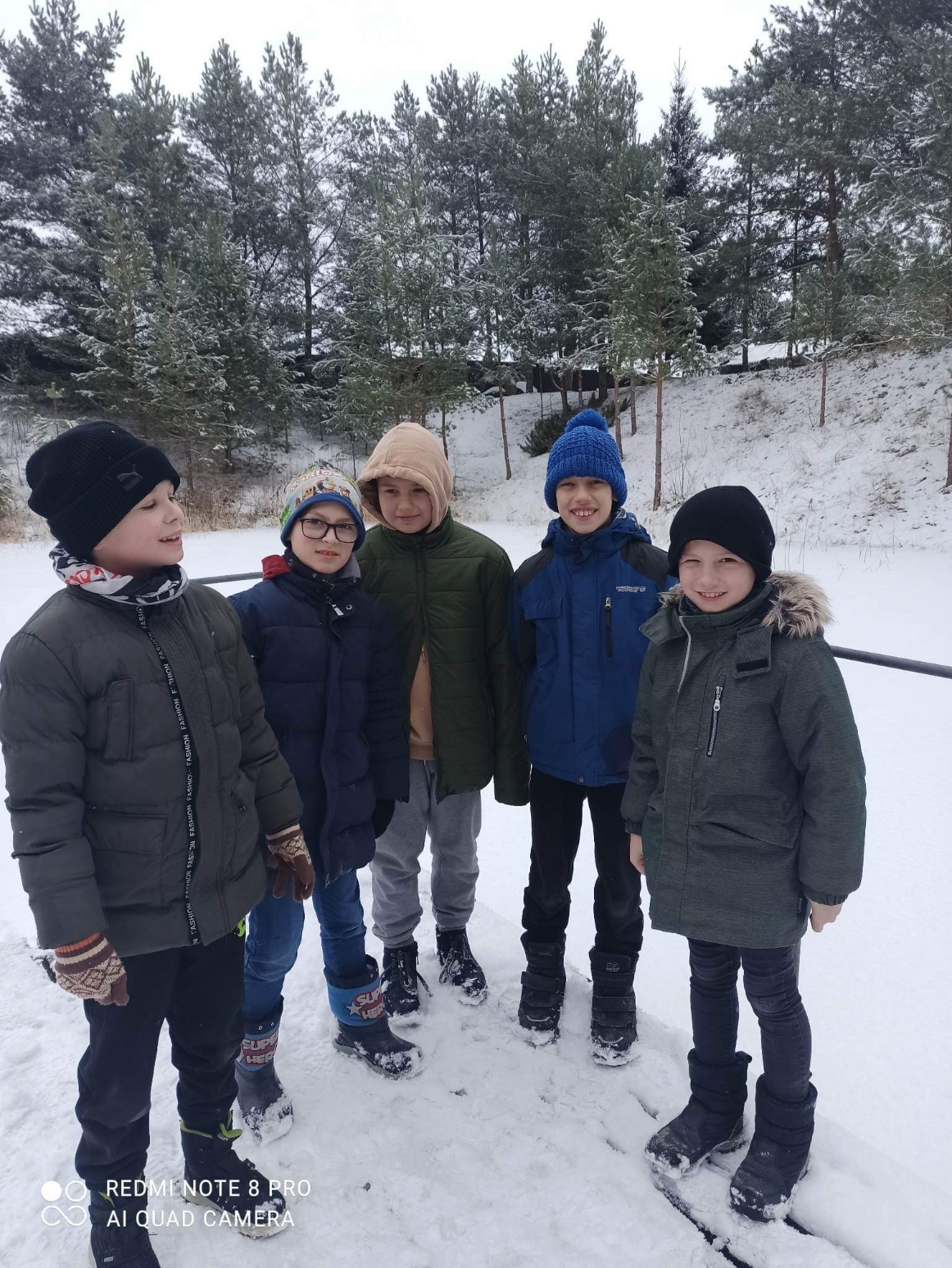 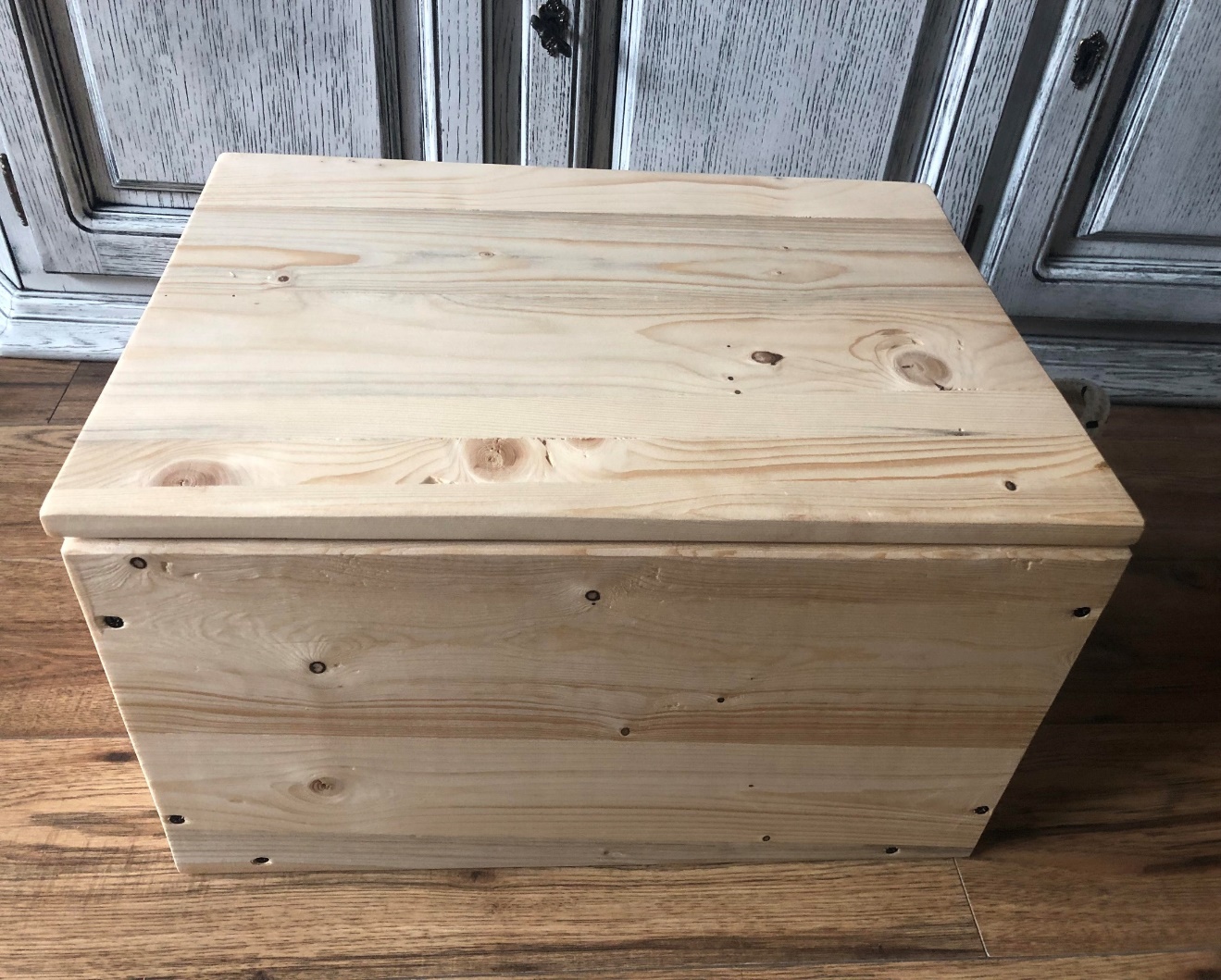 Kaip mums pavyko padaryti dėžę?
Išvada: dėžė pagaminta iš nekenksmingų medžiagų, tačiau sunkesnė
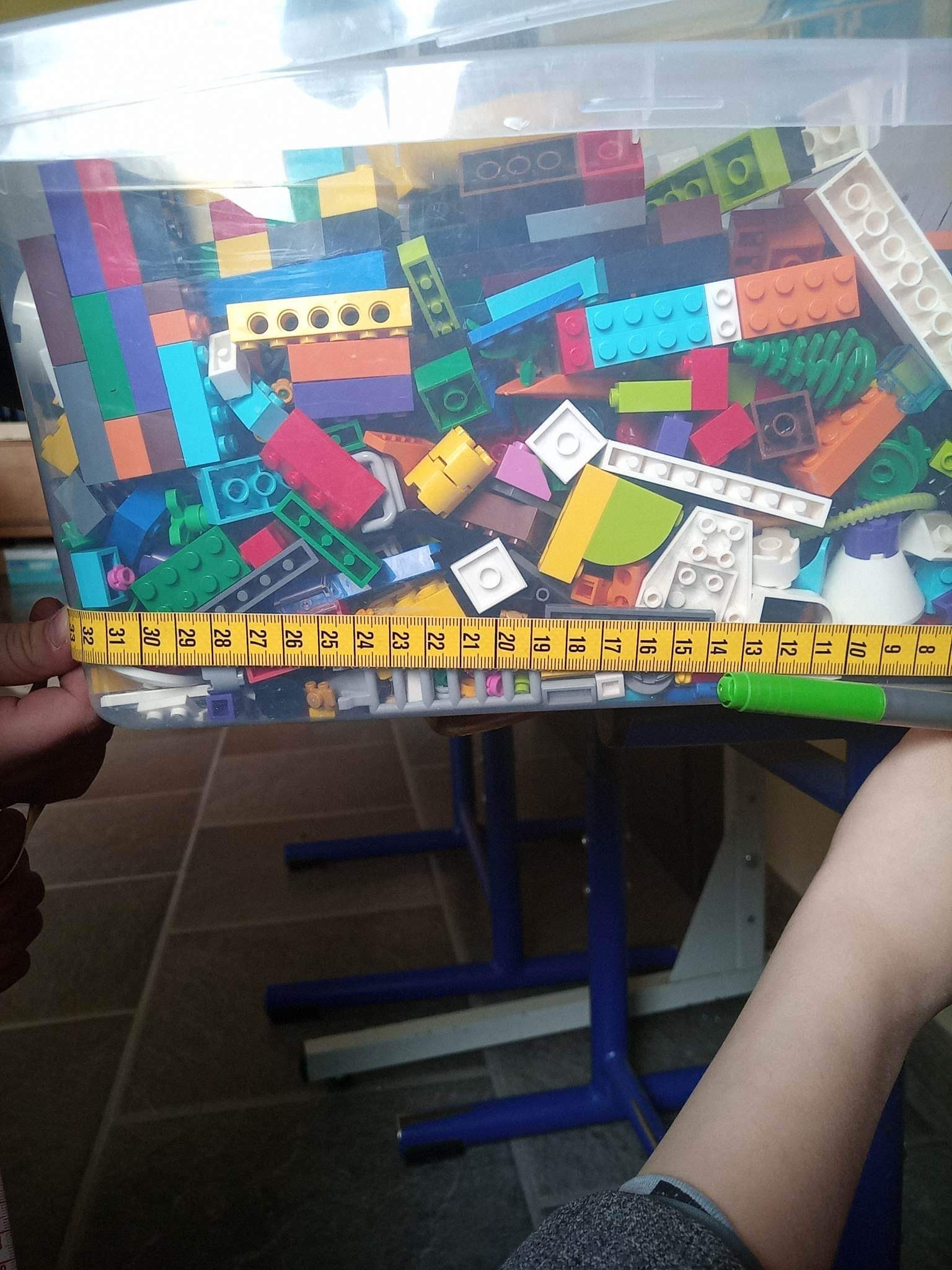 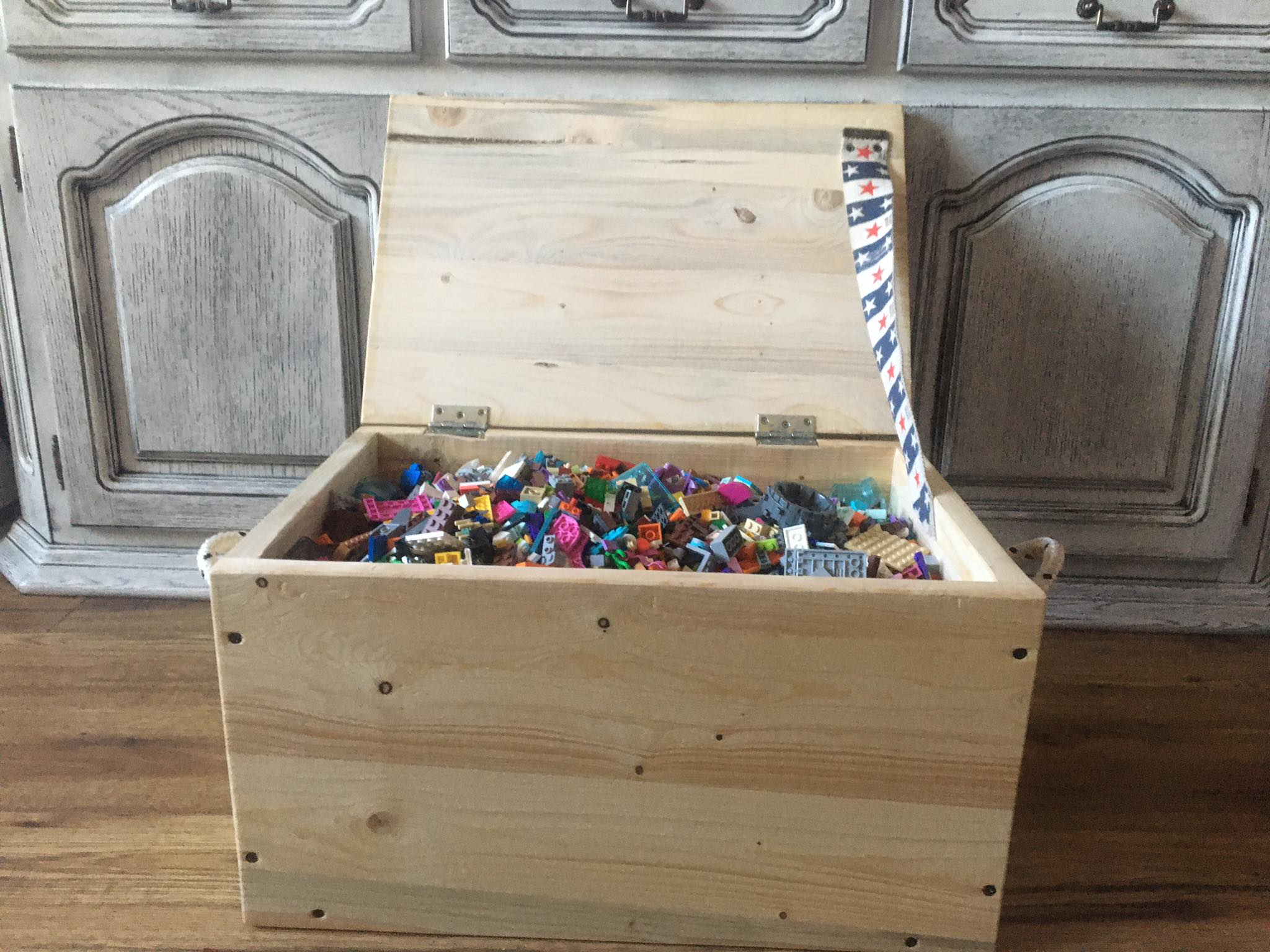 Ačiū už dėmesį